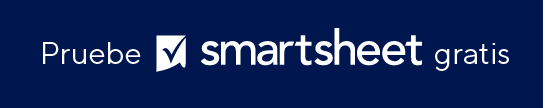 PLANTILLA DE DIAPOSITIVAS DE PLANIFICACIÓN DE SPRINTS
Notas para usar esta plantilla
Ingrese los años y las tareas representados en su plan. 
Ajuste las barras para representar la duración por cada actividad. 
Agregue las fechas de inicio y finalización, las fechas de los hitos e información adicional dentro de cada barra o en el área del diagrama. 
Utilice la clave de color para asignar departamentos, miembros del equipo o el estado a las actividades individuales. 
Utilice las siguientes diapositivas para proporcionar detalles de sprints individuales.
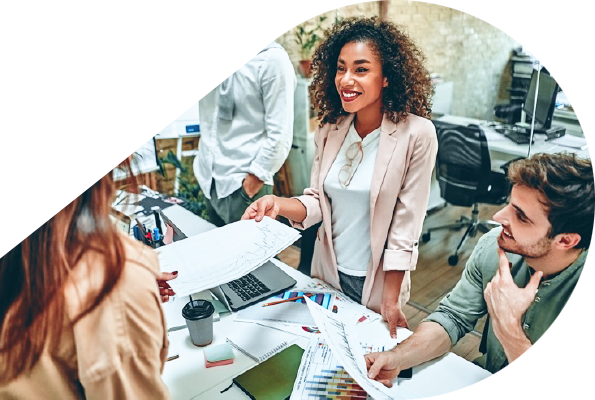 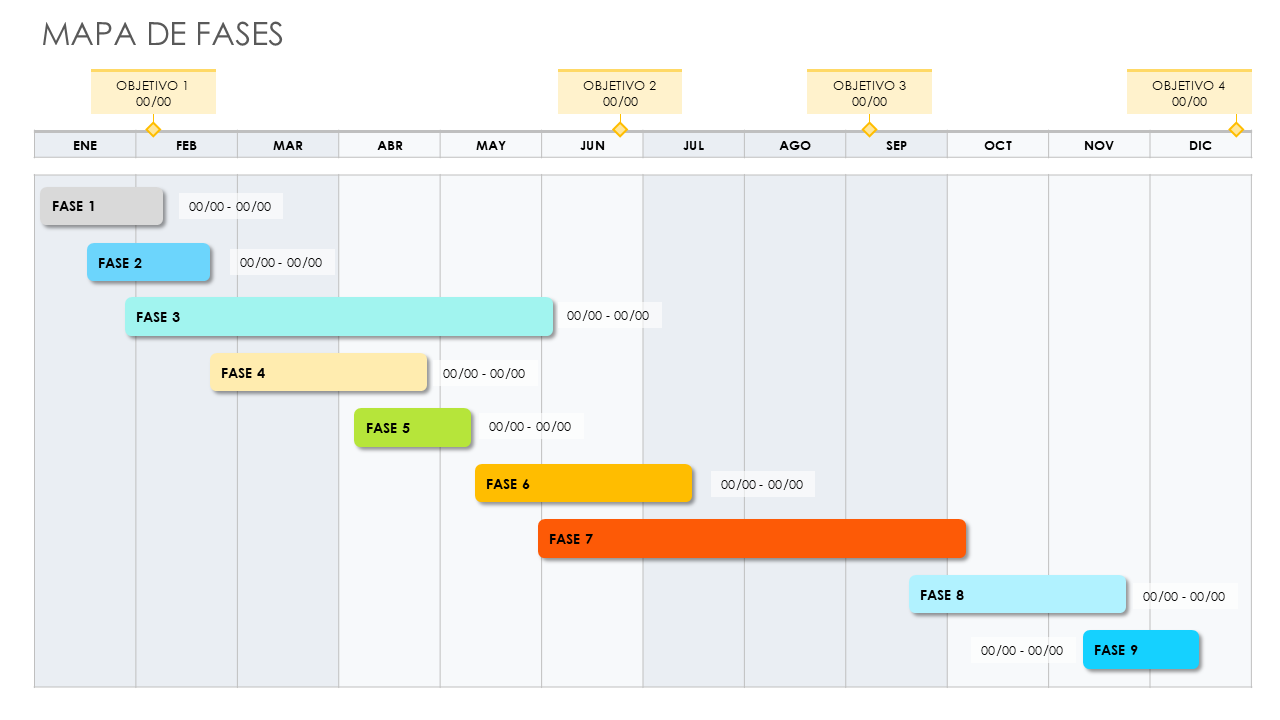 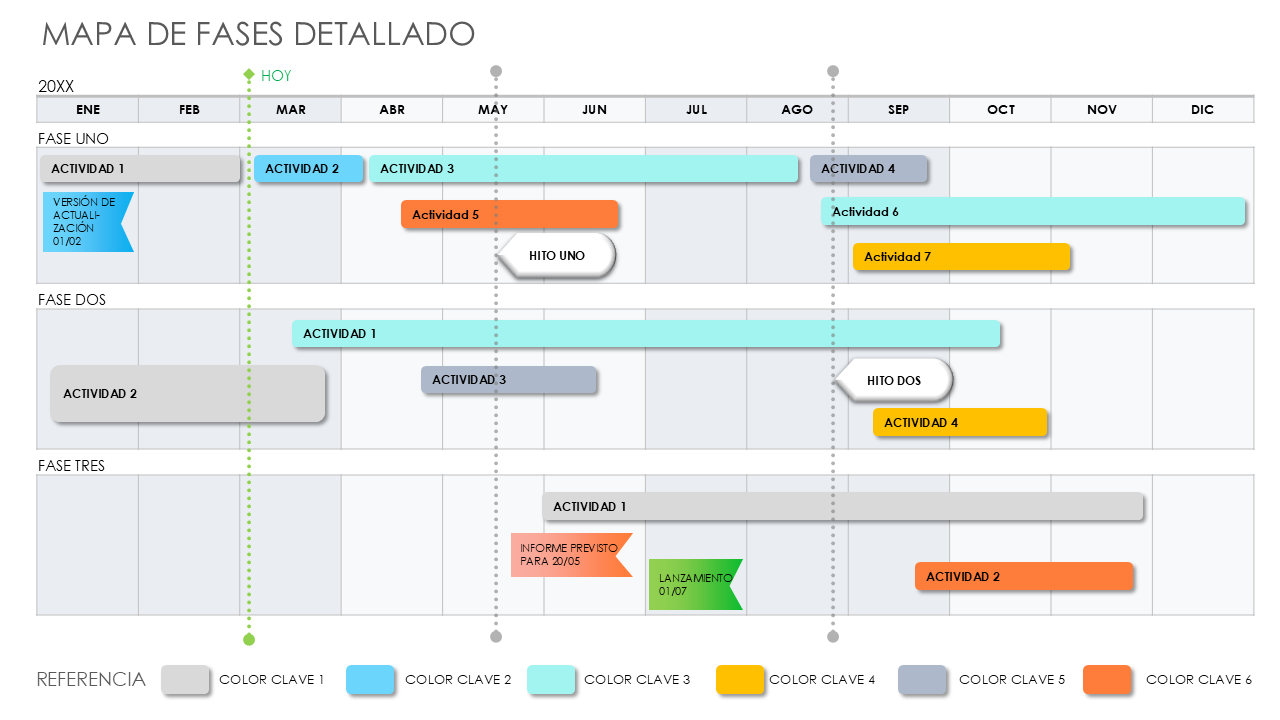 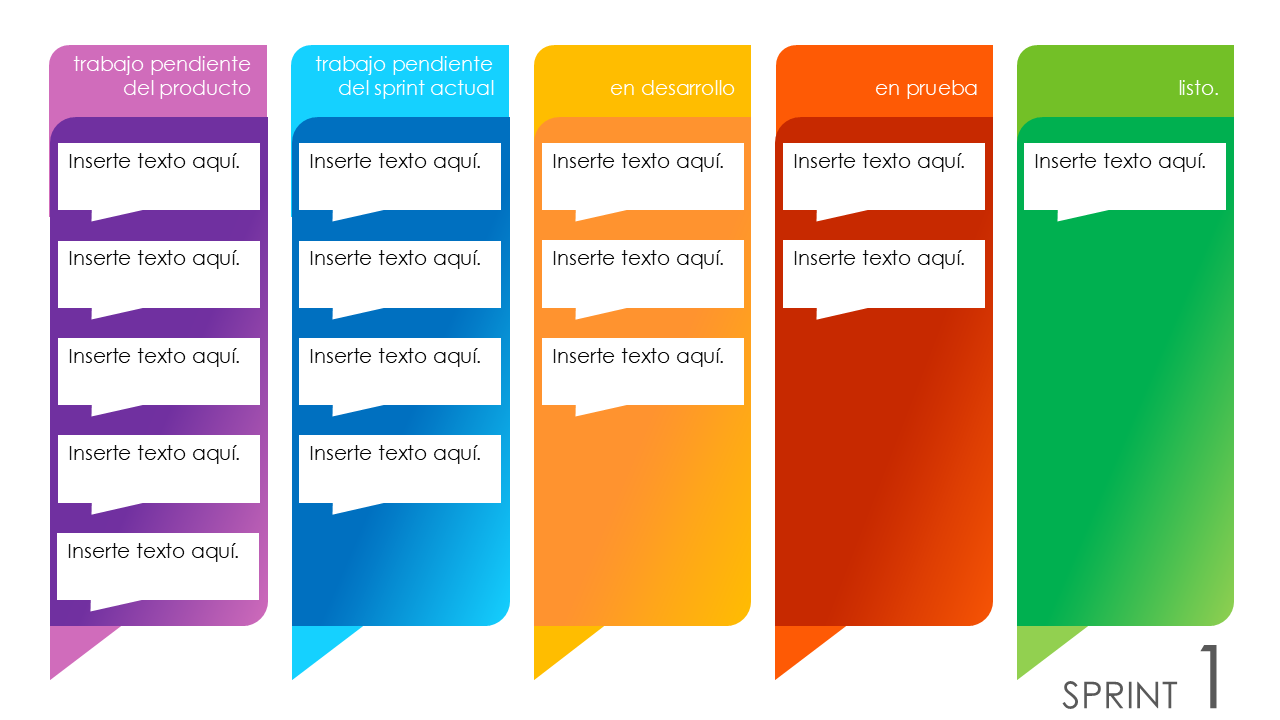 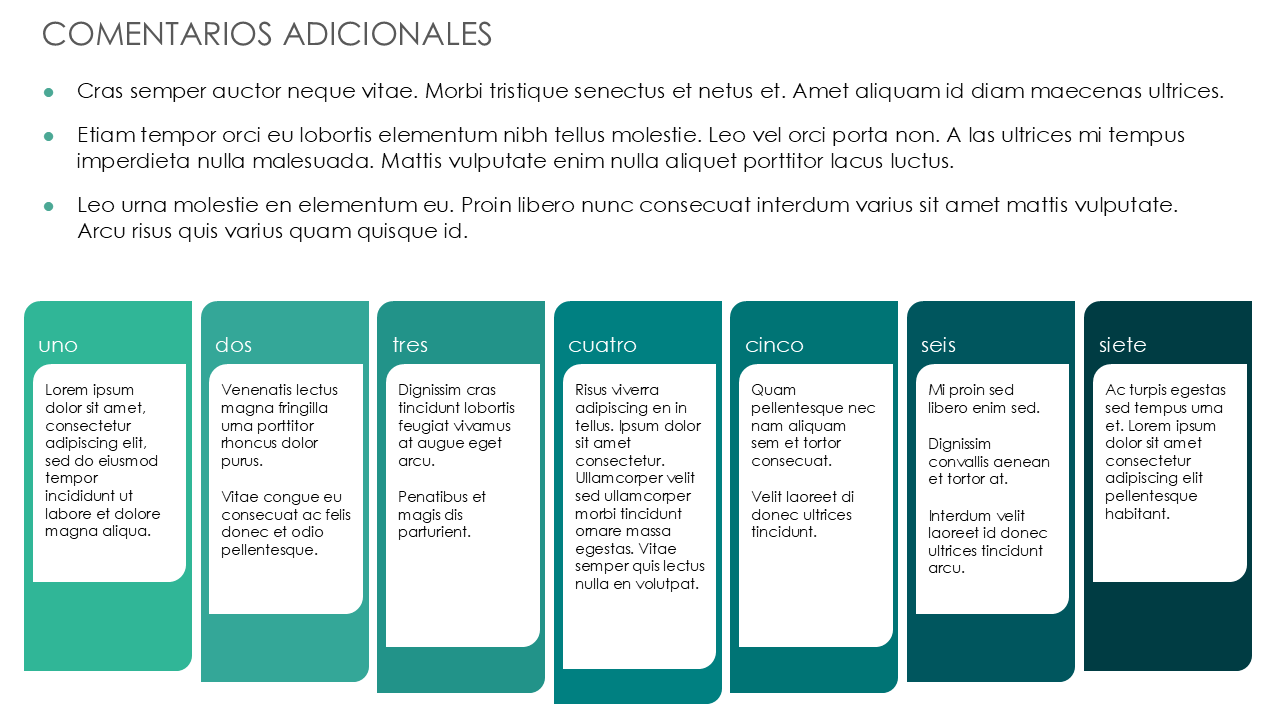 MAPA DE FASES
OBJETIVO 4
00/00
OBJETIVO 1
00/00
OBJETIVO 2
00/00
OBJETIVO 3
00/00
FASE 1
00/00 - 00/00
FASE 2
00/00 - 00/00
FASE 3
00/00 - 00/00
FASE 4
00/00 - 00/00
FASE 5
00/00 - 00/00
FASE 6
00/00 - 00/00
FASE 7
FASE 8
00/00 - 00/00
FASE 9
00/00 - 00/00
HOY
MAPA DE FASES DETALLADO
ACTIVIDAD 1
ACTIVIDAD 2
ACTIVIDAD 3
ACTIVIDAD 4
VERSIÓN DE ACTUALI-ZACIÓN 01/02
Actividad 6
Actividad 5
HITO UNO
Actividad 7
ACTIVIDAD 1
HITO DOS
ACTIVIDAD 2
ACTIVIDAD 3
ACTIVIDAD 4
ACTIVIDAD 1
INFORME PREVISTO PARA 20/05
LANZAMIENTO 01/07
ACTIVIDAD 2
REFERENCIA
COLOR CLAVE 1
COLOR CLAVE 2
COLOR CLAVE 3
COLOR CLAVE 4
COLOR CLAVE 5
COLOR CLAVE 6
trabajo pendiente del producto
trabajo pendiente del sprint actual
en desarrollo
en prueba
listo.
Inserte texto aquí.
Inserte texto aquí.
Inserte texto aquí.
Inserte texto aquí.
Inserte texto aquí.
Inserte texto aquí.
Inserte texto aquí.
Inserte texto aquí.
Inserte texto aquí.
Inserte texto aquí.
Inserte texto aquí.
Inserte texto aquí.
Inserte texto aquí.
Inserte texto aquí.
Inserte texto aquí.
SPRINT 1
trabajo pendiente del producto
trabajo pendiente del sprint actual
en desarrollo
en prueba
listo.
Inserte texto aquí.
Inserte texto aquí.
Inserte texto aquí.
Inserte texto aquí.
Inserte texto aquí.
Inserte texto aquí.
Inserte texto aquí.
Inserte texto aquí.
Inserte texto aquí.
Inserte texto aquí.
Inserte texto aquí.
Inserte texto aquí.
Inserte texto aquí.
Inserte texto aquí.
Inserte texto aquí.
SPRINT 2
trabajo pendiente del producto
trabajo pendiente del sprint actual
en desarrollo
en prueba
listo.
Inserte texto aquí.
Inserte texto aquí.
Inserte texto aquí.
Inserte texto aquí.
Inserte texto aquí.
Inserte texto aquí.
Inserte texto aquí.
Inserte texto aquí.
Inserte texto aquí.
Inserte texto aquí.
Inserte texto aquí.
Inserte texto aquí.
Inserte texto aquí.
Inserte texto aquí.
Inserte texto aquí.
SPRINT 3
trabajo pendiente del producto
trabajo pendiente del sprint actual
en desarrollo
en prueba
listo.
Inserte texto aquí.
Inserte texto aquí.
Inserte texto aquí.
Inserte texto aquí.
Inserte texto aquí.
Inserte texto aquí.
Inserte texto aquí.
Inserte texto aquí.
Inserte texto aquí.
Inserte texto aquí.
Inserte texto aquí.
Inserte texto aquí.
Inserte texto aquí.
Inserte texto aquí.
Inserte texto aquí.
SPRINT 4
COMENTARIOS ADICIONALES
uno
dos
tres
cuatro
cinco
seis
siete
Lorem ipsum dolor sit amet, consectetur adipiscing elit, sed do eiusmod tempor incididunt ut labore et dolore magna aliqua.
Venenatis lectus magna fringilla urna porttitor rhoncus dolor purus. 
Vitae congue eu consecuat ac felis donec et odio pellentesque.
Dignissim cras tincidunt lobortis feugiat vivamus at augue eget arcu. 
Penatibus et magis dis parturient.
Risus viverra adipiscing en in tellus. Ipsum dolor sit amet consectetur. Ullamcorper velit sed ullamcorper morbi tincidunt ornare massa egestas. Vitae semper quis lectus nulla en volutpat.
Quam pellentesque nec nam aliquam sem et tortor consecuat. 
Velit laoreet di donec ultrices tincidunt.
Mi proin sed libero enim sed. 
Dignissim convallis aenean et tortor at. 
Interdum velit laoreet id donec ultrices tincidunt arcu.
Ac turpis egestas sed tempus urna et. Lorem ipsum dolor sit amet consectetur adipiscing elit pellentesque habitant.